מערכות הפעלה - תרגול 13
1
תרגול 13
virtual file system (VFS)
הרכבה וניתוק מערכות קבצים
פעולות בסיסיות ב-VFS
מערכות הפעלה - תרגול 13
2
TL;DR
מצד אחד, בלינוקס “everything is a file”.
regular files, directories, links, sockets, pipes, fifos, …
מצד שני, קיימים מגוון אמצעי אחסון ומערכות קבצים הבנויים בצורה שונה ומציגים ממשקים שונים.
כדי להציג למשתמש ממשק אחיד ונוח, לינוקס מוסיפה שכבת אבסטרקציה:the virtual file system.
מערכות הפעלה - תרגול 13
3
virtual file system (VFS)
מערכות הפעלה - תרגול 13
4
VFS) Virtual File System)
VFS היא שכבת תוכנה בגרעין המספקת ממשק אחיד למגוון מערכות הקבצים הקיימות (ext2, ext3, FAT, NTFS, …), אשר פועלות בצורות שונות ומאוחסנות בהתקנים שונים.
VFS מאפשרת להרכיב את כל מערכות קבצים מהסוגים השונים להיררכיה אחת בצורת עץ.
שורש העץ הוא התיקייה / השייכת למערכת הקבצים ext3 (מוגדרת להיות "מערכת הקבצים השורשית"---the root filesystem---באופן ברירת מחדל).
VFS מתרגמת בצורה שקופה את קריאות המערכת הכלליות (open, read, write, …) לקריאות ספציפיות המתאימות לאותה מערכת קבצים בה נמצא הקובץ.
מנהלי ההתקן (drivers) בגרעין מממשים את התמיכה הספציפית עבור כל מערכת קבצים.
[Speaker Notes: From UTLK3: “The Virtual Filesystem [is] also known as Virtual Filesystem Switch or VFS.”]
מערכות הפעלה - תרגול 13
5
סוגי מערכות קבצים הנתמכות ב-VFS
מערכות קבצים על הדיסק.
מערכות קבצים ייחודיות ל-לינוקס – Ext2, ext3, ReiserFs
מערכות קבצים של Unix – SysV(System V), UFS(BSD, Solaris)
מערכות קבצים של Dos/Windows – FAT, NTFS
ואחרות...
מערכות קבצים מרוחקות, הנמצאות על מחשבים אחרים, המחוברים דרך רשת תקשורת ((NFS, AFS.
מערכות קבצים מיוחדות, אשר קיימות רק בזיכרון הפיזי, ומאפשרות לגשת ולנהל בצורה פשוטה מבני נתונים השייכים לגרעין.
מערכות הפעלה - תרגול 13
6
מערכות קבצים מיוחדות
מערכות קבצים מיוחדות משמשות לשתי מטרות עיקריות:
מאפשרות לתהליכי מערכת ומנהלי מערכת (sysadmins) לבצע ניטור ובקרה על פעולת הגרעין בצורה פשוטה.
מאפשרות מימוש מנגנונים מיוחדים של מערכת ההפעלה, כגון pipes ו- sockets.

מערכות הקבצים המיוחדות הנפוצות ביותר הן:
devfs – מכילה רישום של מנהלי ההתקנים הפעילים במערכת.
pipefs – מכילה את ה-pipes, מאפשרת לגרעין לעבוד עם ה-pipes כמו עם קבצים רגילים.
shm – מכילה אזורי זיכרון משותף.
sockfs – מכילה sockets.
proc – ניטור ובקרה כלליים של פעולת הגרעין.
מערכות הפעלה - תרגול 13
7
מודל משותף לניהול קבצים
VFS מגדירה מודל משותף לניהול קבצים (Common File Model) עבור כל סוגי מערכות הקבצים הנתמכות ע"י לינוקס.
המודל תואם את המודל המקובל בכל מערכות Unix.
כדי לצמצם את התקורה בניהול מערכת הקבצים הרגילה (native) של לינוקס.
כל מערכות הקבצים האחרות צריכות "לתרגם" את המבנה שלהם למודל המוגדר ע“י VFS.
לדוגמה: לפי המודל של VFS תיקייה הוא קובץ המכיל רשימה של קבצים ותיקיות אחרים.
מערכת קבצים מסוג FAT מנהלת עץ תיקיות מיוחד, כלומר ב-FAT התיקיות הם אינם קבצים. לכן, כדי להתאים למודל המשותף, לינוקס מייצר קבצי תיקיות (קיימים רק בזיכרון ולא בדיסק) מהמבנים המוגדרים במערכת קבצים מסוג FAT.
[Speaker Notes: מערכת הקבצים ברירת המחדל בלינוקס RedHat 8.0 היא ext3,
ואילו ב-ubuntu 16.04 היא ext4.]
מערכות הפעלה - תרגול 13
8
האובייקטים של VFS
VFS משתמש במספר סוגי אובייקטים לניהול העבודה עם מערכות הקבצים:
 superblock object– מכיל מידע כללי על מערכת קבצים מסוימת.
inode object –  מכיל מידע על קובץ מסוים. ה-inode מזהה בצורה חד-משמעית את הקובץ במערכת הקבצים.
file object – מכיל מידע על קובץ פתוח (== שנפתח ע"י תהליך כלשהו).
dentry object – מכיל מידע לגבי כניסה בתיקייה (שיכולה להיות תיקייה או קובץ).
כל האובייקטים הנ"ל נמצאים בזיכרון הראשי, לחלק מהם קיימים אובייקטים תואמים הנמצאים על הדיסק.
מערכות הפעלה - תרגול 13
9
האובייקטים של VFS - דוגמה
בשקף הבא מופיע שרטוט המתאר את האינטרקציה בין תהליכים לאובייקטים של VFS.
מוצגים שלושה תהליכים שפתחו את אותו הקובץ הפיזי על הדיסק.
לכל תהליך יש file object משלו עבור הקובץ הפתוח.
כל file object מקושר ל dentry מתאים.
תהליכים 1 ו- 2 ניגשים לקובץ דרך אותו מסלול גישה – ולכן דרך אותו dentry.
תהליך 3 ניגש לקובץ דרך מסלול גישה שונה (דרך קישור למשל).
ה-dentries  של הקבצים של כל התהליכים מצביעים לאותו inode.
מערכות הפעלה - תרגול 13
10
disk file
superblock
object
inode object
dentry cache
process 1
file object
dentry
object
dentry
object
process 2
file object
file object
process 3
fd
f_dentry
d_inode
i_sb
מערכות הפעלה - תרגול 13
11
superblock object
לכל מערכת קבצים קיים אובייקט מיוחד – superblock – המכיל מטה-נתונים, למשל מספר הבלוקים במערכת הקבצים.
ה-superblock הוא הבלוק הראשון בכל התקן איחסון.
הגרעין שומר עותק של ה-superblock בזיכרון, הכולל גם מצביעים לפונקציות טיפול (מתודות) המוגדרות עבור מערכת הקבצים הנתונה.
פונקציות הטיפול מממשות את הממשק המשותף של ה-VFS, עבור מערכת הקבצים הנתונה. 
struct super_operations {
	...
	void (*read_inode) (struct inode *);
	void (*delete_inode) (struct inode *);
	...
};
מדוע?
[Speaker Notes: תשובה: מפני שהוא מגדיר איך להמשיך ולקרוא מידע מהתקן האיחסון.]
מערכות הפעלה - תרגול 13
12
inode object
inode – מזהה ייחודי לקובץ.
שם הקובץ אינו מזהה יחודיי מפני שהוא יכול להשתנות (שם == "תווית").
לכל תיקייה יש גם כן inode משלה, כי ב-VFS תיקייה היא קובץ.
במערכת קבצים "רגילה", לכל קובץ נשמר inode על הדיסק המכיל מידע על הקובץ, למשל גודל, הרשאות גישה, ...
בנוסף, הגרעין שומר בזיכרון inode object – עותק אשר מאותחל עם המידע הנמצא ב-inode התואם על הדיסק.
המידע ב-inode object כולל, בנוסף לתכונות הקובץ, גם מצביעים לפונקציות המגדירות כיצד לטפל בקובץ (בהתאם למערכת הקבצים בה הקובץ נמצא).
אם ערך השדות ב-object inode משתנה, יש צורך לעדכן גם את  ה-inode התואם על הדיסק.
מערכות הפעלה - תרגול 13
13
file object
file object מתאר קובץ שנפתח ע"י תהליך כלשהו, ומשמש לאינטרקציה בין התהליך לקובץ. 
לינוקס מחזירה לתהליך file descriptor שמצביע ל-file object זה.
file object מוגדר רק עבור קובץ פתוח ואין לו מבנה תואם על הדיסק.
בשונה מה-inode.
ה-file object מצביע ל-dentry המקושר לקובץ, דגלים שהוגדרו בפתיחת הקובץ (קריאה, כתיבה,...), מחוון הקובץ, וכו'.
ה-file object מכיל גם מבנה המצביע לפונקציות הטיפול בקובץ שנפתח.
מבנה זה מאותחל מה-inode object של הקובץ.
רשימת הפונקציות כוללת :read(), write(), llseek() ואחרות.
מערכות הפעלה - תרגול 13
14
dentry object
הגרעין יוצר אובייקט dentry עבור כל כניסה בתיקייה המופיעה בתוך מסלול גישה לקובץ או לתת-תיקייה.
לדוגמה: אם מסלול הגישה הוא :  /tmp/testאזי יווצרו dentries עבור:
 /  - שורש מערכת הקבצים
tmp  -  כניסה ב-"/" 
 test -   כניסה ב-"/tmp"
ה-dentry מכיל מצביע ל-inode של הקובץ או התיקייה אליו הכניסה מתייחסת.
שימו לב! אובייקט dentry קיים רק בזיכרון הראשי, אין לו מבנה תואם על הדיסק.
[Speaker Notes: אחד התפקידים החשובים של dentry הוא להסתיר את פרטי המימוש של מערכת הקבצים הקונקרטית,כי כאמור מערכות קבצים שונות שומרות תיקיות בצורה שונה על הדיסק.]
מערכות הפעלה - תרגול 13
15
מטמון ה-dentries
dentries שהיו בשימוש לאחרונה נשמרים במטמון מיוחד בזיכרון הממומש כטבלת hash.
מטמון ה-dentries (dentries cache) מקשר במהירות בין שם תיקייה ל-inode object המתאים וכך מאיץ חיפוש נתיבים במערכת הקבצים.
בהרבה מקרים תהליכים ניגשים מספר פעמים לאותו קובץ/תיקייה בפרק זמן קצר. לדוגמה תהליך שמעדכן קובץ ומיד אחריו תהליך שמהדר אותו.
קריאת ה-inode המתאר את התיקייה מהדיסק ובנייתdentry  מתאים הן פעולות יקרות המצריכות זמן רב.
[Speaker Notes: מכיוון ש-file object יכול להצביע על dentry, הגרעין משחרר אך ורק dentries שאינם בשימוש יותר (מונה שימוש == 0).

מתוך ULTK3 :
Each dentry object may be in one of four states:
Free - The dentry object contains no valid information and is not used by the VFS. The
corresponding memory area is handled by the slab allocator.
Unused - The dentry object is not currently used by the kernel. The d_count usage counter
of the object is 0, but the d_inode field still points to the associated inode. The
dentry object contains valid information, but its contents may be discarded if
necessary in order to reclaim memory.
In use - The dentry object is currently used by the kernel. The d_count usage counter is
positive, and the d_inode field points to the associated inode object. The dentry
object contains valid information and cannot be discarded.
Negative - The inode associated with the dentry does not exist, either because the corresponding
disk inode has been deleted or because the dentry object was created
by resolving a pathname of a nonexistent file. The d_inode field of the dentry
object is set to NULL, but the object still remains in the dentry cache, so that further
lookup operations to the same file pathname can be quickly resolved. The
term “negative” is somewhat misleading, because no negative value is involved.]
מערכות הפעלה - תרגול 13
16
דוגמה: לינקים (links)
בלינוקס (בדומה ל-UNIX) יש 2 סוגים של לינקים:
hard link – שם נרדף. נוצר ע"י ln src dst
יוצר לינק נוסף ל-inode של קובץ src.
כתיבה דרך hard link כותבת לקובץ.
rm f1 - מקטינה את מונה ה-hard links של ה-inode.
הקובץ ימחק מהדיסק רק כאשר כל ה hard links אליו יבוטלו.
soft (symbolic) link – נוצר ע"י ln –s src dst
יוצר הצבעה בלבד, בדומה ל-alias.
אפשר ליצור symbolic link גם לקובץ שלא קיים.
כתיבה ל-symbolic link כותבת לקובץ.
rm f1 (כאשר f1 הוא soft link) תמחוק את הלינק ולא את הקובץ המוצבע.
ב Windows קובץ .lnk פשוט מכיל את המסלול אל הקובץ המוצבע.
כתיבה ל .lnk משנה את קובץ .lnk ולא נוגעת כלל בקובץ המוצבע.
רק הקשה על העכבר מתורגמת ע"י windows לגישה לקובץ המוצבע.
מבנה כללי של היררכיית הקבצים עבור המסלול /A/B.txt
Process 
descriptor
root dentry
Inode object
Inode object
Inode object
dir
dir
file
d_inode
data
data
data
fs.root
data
data
data
“Hello”
A
B.txt
איך נראה hardlink?
נניח שיצרנו קובץ /A/B.txt ואז יצרנו hardlink אליו בנתיב /C/BH.txt
Process 
descriptor
root dentry
Inode object
Inode object
Inode object
dir
dir
file
d_inode
data
data
data
fs.root
data
data
data
“Hello”
A
B.txt
C
Inode object
dir
data
data
BH.txt
איך נראה softlink?
נניח שיצרנו קובץ /A/B.txt ואז יצרנוsoftlink  אליו בנתיב /C/BS.txt
Process 
descriptor
root dentry
Inode object
Inode object
Inode object
dir
dir
file
d_inode
data
data
data
fs.root
data
data
data
“Hello”
A
B.txt
C
Inode object
Inode object
dir
file
data
data
data
data
“/A/B.txt”
BS.txt
מערכות הפעלה - תרגול 13
20
הרכבה וניתוק מערכות קבצים
מערכות הפעלה - תרגול 13
21
הרכבה של מערכת קבצים Mounting -
ניתן להוסיף מערכות קבצים נוספות לתוך ה-VFS.
הפעולה של הוספת מערכת קבצים נקראת הרכבה (Mounting).
הרכבת מערכת הקבצים החדשה נעשית לתוך תיקייה קיים במערכת הקבצים הקיימת. 
תיקייה זה נקרא נקודת הרכבה (mount point).
לכל מערכת קבצים פיזית מוגדר תיקייה שורש (root directory).
מערכת הקבצים שמורכבת לתוך השורש של ה-VFS נקראת מערכת הקבצים הראשית (root filesystem).
הרכבת מערכת קבצים נעשית באמצעות קריאת המערכת mount()
הרכבה וניתוק של מערכת קבצים תצליח רק במקרה ולנותן ההוראה יש את ההרשאות המתאימות.
מערכות הפעלה - תרגול 13
22
הרכבה של מערכת קבצים (2)
root filesystem
לאחר שמרכיבים לתיקייה מסוים (mount point) מערכת קבצים חדשה, לא ניתן לגשת לקבצים ולתיקיות שהיו תחת תיקייה זה לפני ביצוע ההרכבה.
לאחר ההרכבה ניתן לגשת לקבצים במערכת הקבצים שהוספה באמצעות שרשור המסלול מהשורש לנקודת ההרכבה, יחד עם המסלול משורש המערכת המורכבת אל הקובץ המבוקש.
למשל: גישה ל-/usr/src
בלינוקס ניתן להרכיב למערכת הקבצים הכללית את אותה מערכת קבצים פיזית מספר פעמים בנקודות הרכבה שונות.
מאפשר להגיע לאותה מערכת קבצים במסלולי גישה שונים (path).
bin
etc
usr
/dev/dsk1 filesystem
include
src
bin
מערכות הפעלה - תרגול 13
23
ניתוק של מערכת קבצים
ניתן לנתק מערכת קבצים מה-VFS ע"י שימוש בקריאת מערכת unmount().
אם למערכת הקבצים שמנתקים מורכבות מערכות קבצים אחרות, גם הן יתנתקו. 
לאחר הניתוק ניתן יהיה שוב לגשת לקבצים שהיו תחת נקודת ההרכבה לפני ההרכבה.
מערכות הפעלה - תרגול 13
24
פקודות shell להרכבה/ניתוק מערכות קבצים
קיימות פקודות shell, המאפשרות למשתמש להרכיב ולנתק מערכות קבצים. 
פקודת mount – מרכיבה מערכת קבצים (מעטפת לקריאת המערכת mount()).
פקודת mount ללא פרמטרים נותנת את רשימת ההרכבות הקיימת במערכת.
mount –t type device dir 
type – סוג מערכת קבצים
device – מסלול למערכת קבצים 
dir – נקודת הרכבה
פקודת umount – מנתקת מערכת קבצים (מעטפת לקריאת המערכת unmount()).
umount dir
Dir – נקודת ההרכבה.
מערכות הפעלה - תרגול 13
25
פעולות בסיסיות ב-VFS
מערכות הפעלה - תרגול 13
26
איתור מסלול (pathname)
השאלה: בהינתן מסלול לקובץ, כיצד מגיעים ל-inode המתאים?
באופן כללי – שבירת המסלול לסדרת שמות קבצים. 
כל שמות הקבצים פרט לאחרון מייצגים תיקיות.
שימוש במטמון ה-dentry יכול להאיץ את החיפוש.
מעדכנים את מטמון ה-dentry תוך כדי החיפוש.
נקודות בעייתיות:
יש לוודא שהתהליך מורשה לגשת לכל אחד מהתיקיות בדרך.
שם קובץ יכול להיות קישור סימבולי שמתייחס למסלול אחר.
כל כניסה בדרך עשויה להיות נקודת הרכבה של מערכת קבצים אחרת (החיפוש עשוי להתפרש על פני מספר מערכות קבצים).
דוגמא של ביצוע חיפוש במסלול:
נתון מצב מערכת הקבצים המתואר באיור:
מערכת הקבצים הראשית היא ext3
בספריה /E/ הרכיבו מערכת קבצים NTFS
הקובץ E1 הוא קישור סימבולי למסלול /E/E5
מצב dentry cache הוא כמתואר באיור (dentries קיימים מסומנים בריבוע אדום)
ext3 superblock object
ext3 mount point
/
C
D
E
A
B
NTFS superblock object
NTFS mount point
softlink
dentry cache
E1
E5
/E/E1
במהלך האלגוריתם משתמשים בשני שדות עיקריים:
dentry – כתובת אובייקט ה-dentry של התיקייה הנוכחי
mnt – מצביע ל-superblock של מערכת הקבצים של התיקייה הנוכחי
dentry
ext3 superblock object
ext3 mount point
mnt
/
C
D
E
A
B
NTFS superblock object
NTFS mount point
softlink
dentry cache
E1
E5
/E/E1
מסתכלים על שם הקובץ הבא במסלול
מחפשים את שם הקובץ במטמון dentry. אם לא מצאנו, נדרשת גישה לדיסק ויצירת dentry חדש.
dentry
ext3 superblock object
ext3 mount point
mnt
/
C
D
E
A
B
NTFS superblock object
NTFS mount point
softlink
dentry cache
E1
E5
E
/E/E1
בודקים אם ה-dentry החדש מהווה נקודת הרכבה למערכת קבצים כלשהי. במידה וכן, נעדכן את mnt להצביע למערכת קבצים זו, ואת dentry להצביע לתיקייה הראשי שלה.
dentry
ext3 superblock object
mnt
ext3 mount point
/
C
D
E
A
B
NTFS superblock object
NTFS mount point
softlink
dentry cache
E1
E5
/E/E1
מסתכלים על שם הקובץ הבא במסלול
מחפשים את שם הקובץ במטמון dentry. אם לא מצאנו, נדרשת גישה לדיסק ויצירת dentry חדש.
dentry
ext3 superblock object
mnt
ext3 mount point
/
C
D
E
A
B
NTFS superblock object
NTFS mount point
softlink
dentry cache
E1
E5
/E/E1
/E1
מסתכלים על שם הקובץ הבא במסלול
מחפשים את שם הקובץ במטמון dentry. אם לא מצאנו, נדרשת גישה לדיסק ויצירת dentry חדש.
dentry
ext3 superblock object
mnt
ext3 mount point
/
C
D
E
A
B
NTFS superblock object
NTFS mount point
softlink
dentry cache
E1
E5
ניגשים לדיסק ומייצרים
 dentry חדש ומוסיפים 
אותו למטמון
/E/E1
מסתכלים על שם הקובץ הבא במסלול
מחפשים את שם הקובץ במטמון dentry. אם לא מצאנו, נדרשת גישה לדיסק ויצירת dentry חדש.
dentry
ext3 superblock object
mnt
ext3 mount point
/
C
D
E
A
B
NTFS superblock object
NTFS mount point
softlink
dentry cache
E1
E5
/E/E1
בודקים האם ה-inode של ה-dentry החדש מייצג קישור סימבולי
משתמשים בפונקציית החיפוש במסלול כדי למצוא את ה-dentry אליו מצביע הקישור הסימבולי (קריאה רקורסיבית).
dentry
ext3 superblock object
mnt
ext3 mount point
/
C
D
E
A
B
NTFS superblock object
NTFS mount point
softlink
dentry cache
E1
E5
/E/E5
/E/E1
בודקים האם ה-inode של ה-dentry החדש מייצג קישור סימבולי
משתמשים בפונקציית החיפוש במסלול כדי למצוא את ה-dentry אליו מצביע הקישור הסימבולי (קריאה רקורסיבית).
dentry
ext3 superblock object
mnt
ext3 mount point
/
C
D
E
A
B
NTFS superblock object
NTFS mount point
softlink
dentry cache
E1
E5
/E/E5
/E/E1
/
בודקים האם ה-inode של ה-dentry החדש מייצג קישור סימבולי
משתמשים בפונקציית החיפוש במסלול כדי למצוא את ה-dentry אליו מצביע הקישור הסימבולי (קריאה רקורסיבית).
dentry
ext3 superblock object
mnt
ext3 mount point
/
C
D
E
A
B
NTFS superblock object
NTFS mount point
softlink
dentry cache
E1
E5
/E/E5
/E/E1
בודקים האם ה-inode של ה-dentry החדש מייצג קישור סימבולי
משתמשים בפונקציית החיפוש במסלול כדי למצוא את ה-dentry אליו מצביע הקישור הסימבולי (קריאה רקורסיבית).
dentry
ext3 superblock object
mnt
ext3 mount point
/
C
D
E
A
B
NTFS superblock object
NTFS mount point
softlink
dentry cache
E1
E5
/E/E5
/E/E1
נמשיך עד שנגיע לשם הקובץ האחרון במסלול, וה-inode של ה-dentry האחרון הוא זה שחיפשנו.
dentry
ext3 superblock object
mnt
ext3 mount point
/
C
D
E
A
B
NTFS superblock object
NTFS mount point
softlink
dentry cache
E1
E5
/E/E5
/E/E1
מערכות הפעלה - תרגול 13
39
ביצוע חיפוש במסלול (1)
נראה נקודות מרכזיות באלגוריתם, ללא התייחסות למקרי קצה
במהלך האלגוריתם משתמשים בשני שדות עיקריים:
dentry – כתובת אובייקט ה-dentry של התיקייה הנוכחי
mnt – מצביע ל-superblock של מערכת הקבצים של התיקייה הנוכחי
אתחול: קובעים את dentry ו-mnt בהתאם לתיקייה ההתחלתי
אם שם המסלול מתחיל ב-/ (מסלול מוחלט), החיפוש מתחיל בתיקייה הראשי של התהליך (גישה דרך current->fs->root) 
אחרת (מסלול יחסי) מאותחל לפי הגדרת תיקייה העבודה של התהליך הנוכחי. (גישה דרך current->fs->pwd)
מערכות הפעלה - תרגול 13
40
ביצוע חיפוש במסלול (2)
הליכה במסלול:
לוקחים את אובייקט ה-inode המוצבע ע"י dentry
בודקים שלתהליך הנוכחי יש הרשאת גישה ל-inode
מסתכלים על שם הקובץ הבא במסלול
אם . (נקודה), מתעלמים ועוברים לשם הקובץ הבא (. מציינת תיקייה נוכחי)
אם .. (שתי נקודות), מנסים לעלות לתיקייה האב המוצבע מתוך ה-dentry.
אחרת מחפשים את שם הקובץ במטמון dentry. אם לא מצאנו, נדרשת גישה לדיסק ויצירת dentry חדש.
בודקים אם ה-dentry החדש מהווה נקודת הרכבה למערכת קבצים כלשהי. במידה וכן, נעדכן את mnt להצביע למערכת קבצים זו, ואת dentry להצביע לתיקייה הראשי שלה.
מערכות הפעלה - תרגול 13
41
ביצוע איתור במסלול (3)
בודקים האם ה-inode של ה-dentry החדש מייצג קישור סימבולי
משתמשים בפונקציית החיפוש במסלול כדי למצוא את ה-dentry אליו מצביע הקישור הסימבולי (קריאה רקורסיבית).
בודקים ש-dentry החדש מצביע לתיקייה. אחרת (מצביע לקובץ) – שגיאה. (יש באמצע המסלול שם של קובץ).
מעדכנים את dentry החדש להיות dentry הנוכחי, ועוברים למרכיב הבא.
נמשיך עד שנגיע לשם הקובץ האחרון במסלול, וה-inode של ה-dentry האחרון הוא זה שחיפשנו.
מערכות הפעלה - תרגול 13
42
פתיחת קובץ
מבוצעת ע"י קריאת המערכת open(), שתפעיל את sys_open().
פרמטרים: מסלול filename לפתיחה, דגלי גישה לקובץ, [סט הרשאות]
 במסגרת sys_open() מתבצעות קריאות לפונקציות נוספות, ויתבצעו הפעולות הבאות:
קוראים את המסלול לקובץ (pathname) מזיכרון תהליך המשתמש.
מוצאים את המקום הפנוי הראשון fd ב-PDT של התהליך.
Process Descriptor Table – ראו תרגול ק/פ
 משתמשים באלגוריתם שראינו קודם לאיתור ה-inode המתאים למסלול.
אם צריך, יווצר inode חדש בדיסק.
יוצרים file object חדש, ומעדכנים את השדות שלו בהתאם לפרמטרים. 
בפרט נאתחל גם את הפעולות לביצוע על הקובץ בהתאם ל-inode של הקובץ: כל הפעולות העתידיות על הקובץ יבוצעו דרך שדה זה.
מאתחלים את f_flags לפי דגלי הגישה שהועברו כפרמטר
מפעיל את פונקצית open של ה-file object החדש, במידה ומוגדרת.
קובע את  תוכן התא ה-fd ב-PDT להצביע ל-file object החדש.
מערכות הפעלה - תרגול 13
43
סגירת קובץ
מבוצעת ע"י קריאת המערכת close(), שתפעיל את sys_close(). 
הפרמטר של קריאת המערכת הוא ה-file descriptor של הקובץ לסגירה.
במסגרת sys_close() מתבצעות קריאות לפונקציות נוספות, ויתבצעו הפעולות הבאות:
מוצאים את ה-file object ב-PDT של התהליך, בתא שהאינדקס שלו fd.
קובעים את ערך התא הנ"ל ל-NULL.
מפעילים את פונקצית flush של ה-file object, אם מוגדרת.
מבצע כתיבה של חוצצי הקובץ בחזרה לדיסק
משחררים את ה-file object.
מחזירים את קוד השגיאה של פונקצית flush (בד"כ 0)
מערכות הפעלה - תרגול 13
44
קריאה וכתיבה לקובץ
מבוצעות ע"י קריאות המערכת read() ו-write(), שיפעילו את sys_read() ו-sys_write() בהתאמה.
הפרמטרים של קריאות המערכת הם ה-file descriptor של הקובץ הרלוונטי, כתובת של חוצץ, ומספר הבתים שצריך להעביר.
בשני המקרים יבוצעו פעולות דומות:
מוצאים את ה-file object באמצעות ה-fd הנתון.
בודקים האם הדגלים ב-file object מאפשרים את הפעולה המבוקשת (קריאה או כתיבה).
מפעילים את פונקציית הקריאה או הכתיבה של ה-file object כדי להעביר את המידע מ/אל החוצץ. שתי הפונקציות יחזירו את מספר הבתים שהועברו בפועל.
כתופעת לואי, מחוון הקובץ יקודם בהתאם.
ערך החזרה הוא מספר הבתים שהועברו בפועל.
מערכות הפעלה - תרגול 13
45
מועד ב', אביב תשע"ז, שאלה 2
מערכות הפעלה - תרגול 13
46
סעיף א'
השלם את החיצים (הקישורים) החסרים בדיאגרמה. כלומר, לאילו אובייקטים כל אובייקט מתקשר ישירות, והסבר מדוע הקישור נחוץ ומה תפקידו.
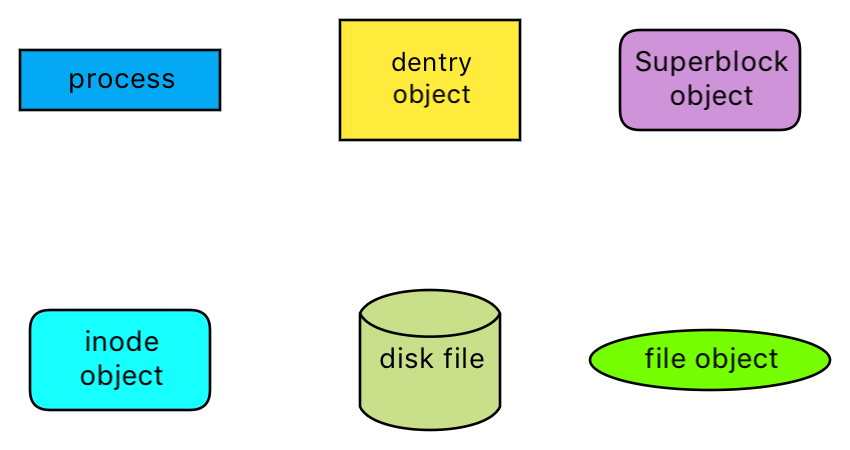 מערכות הפעלה - תרגול 13
47
כניסת המדריכים במערכת הקבצים מקשרות שמות קבצים למספרי inode. באופן זה, כאשר יוצרים dentry object, ניתן לטעון את ה-inode object המתאים ולקשרו ל-dentry object.
ה-inode object מאפשר לבצע פעולות ישירות בדיסק (למשל כאשר יוצרים hard link), וכן פעולות דרך ה-superblock object אשר גם הוא ניגש לדיסק (למשל כדי להקצות inode עבור קובץ חדש).
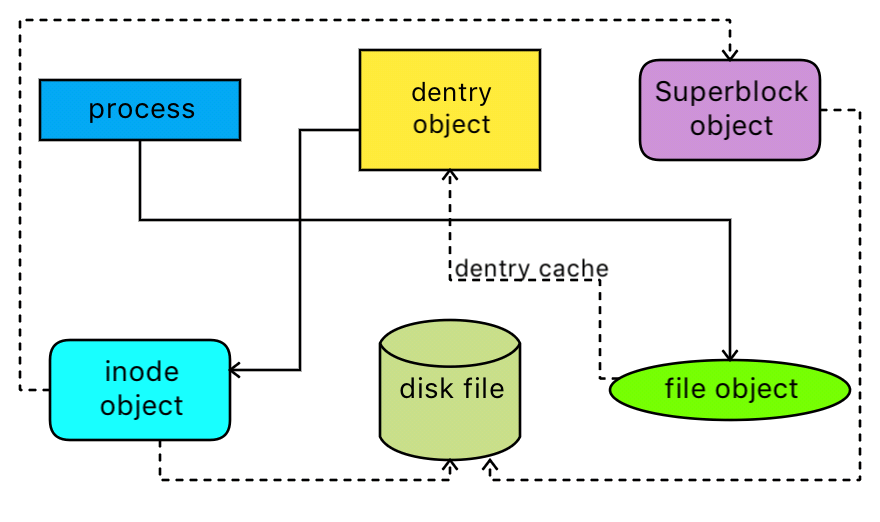 התהליך מתקשר דרך ה-FDT ל-file objects (נוצר אובייקט כזה בקריאה ל-open).
בעת פתיחת הקובץ, מבצעים חיפוש path של הקובץ הנפתח על-ידי מטמון dentry (ומעדכנים את המטמון) תוך כדי החיפוש.
מערכות הפעלה - תרגול 13
48
סעיף ב'
ענה נכון/לא נכון על הסעיפים הבאים, והסבר.
אם file object נגיש לשני תהליכים, אז או שהם חוטים, או שיש ביניהם קשר משפחתי.
נכון. חוטים משתפים את ה-FDT, תהליכים בנים מעתיקים את ה-FDT.
אם inode object נגיש לשני תהליכים, אז או שהם חוטים, או שיש ביניהם קשר משפחתי.
לא נכון. אם שני תהליכים שונים ניגשים לאותו קובץ דרך אותו נתיב, הם יגיעו לאותו dentry object (דרך מטמון ה-dentries) ומכאן לאותו inode object.
אם dentry object נגיש לשני תהליכים, אז או שהם חוטים, או שיש ביניהם קשר משפחתי.
לא נכון. ההסבר כמו בסעיף הקודם.
עדכון dentry object דורש עדכון האובייקט המתאים על הדיסק.
לא נכון. להבדיל מ-inode object, למשל, אין אובייקט מקביל ל-dentry object בדיסק.
מערכות הפעלה - תרגול 13
49
סעיף ב'
ענה נכון/לא נכון על הסעיפים הבאים, והסבר.
לכל מערכת קבצים מורכבת (mounted) יש superblock object.
נכון. superblock object מכיל מידע כללי על מערכת קבצים מסויימת.
מותר לבצע קישור רך (soft link) לתיקיה.
נכון. להבדיל מקישור קשה, קישור רך ניתן לבצע למדריך. למעשה ניתן לבצע אפילו לקובץ שאינו קיים.
הוספת קישור קשה (hard link) מעדכנת את ה-inode שאליו מקשרים.
נכון. ה-hardlink count של ה-inode מתעדכן בדיסק, על מנת שכאשר הקישורים הקשים שלו נמחקים, לא נמחק את הקובץ מהדיסק עד שהקישור הקשה האחרון שלו יימחק.
לא ניתן להרכיב מערכת קבצים על תיקיה שאיננה ריקה.
לא נכון. ניתן להרכיב מערכת קבצים על כל מדריך (גם מדריך שייך למערכת קבצים שהורכבה) בין אם יש או אין בו תוכן. לאחר ההרכבה, התוכן של המדריך המקורי לא יהיה נגיש עד להסרת מערכת הקבצים (unmount).